Attività di Terza Missione
INFN Sezione di Pavia
(& Dip.Fisica Unipv)
Gennaio-Maggio 2025
Progetti nazionali attivi in Sezione:
Lab2Go  A.Kourkoumeli 
OCRA  A.Menegolli
Masterclasses  S.Costanza
Pint of Science  M.Carante 
Asimov  M.Radici
Stage  P.Montagna
Game  L.Zatti
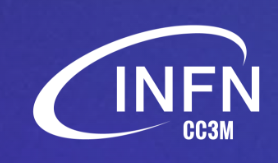 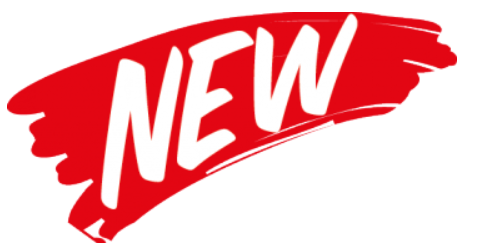 + altri eventi locali:
Giornata contro la violenza sulle donne (Giardino delle Scienziate Pavesi)
Escape room e Giornate di Fisica Nucleare a Pavia
21/05/2025
P.Montagna - Attività Terza Missione INFN Pavia inizio 2025
1
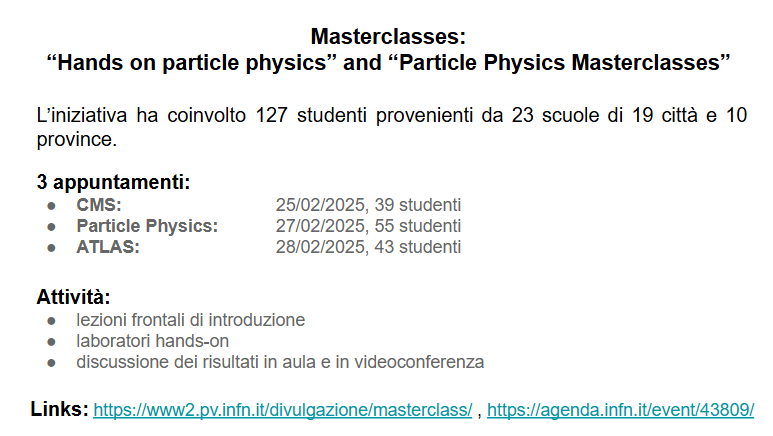 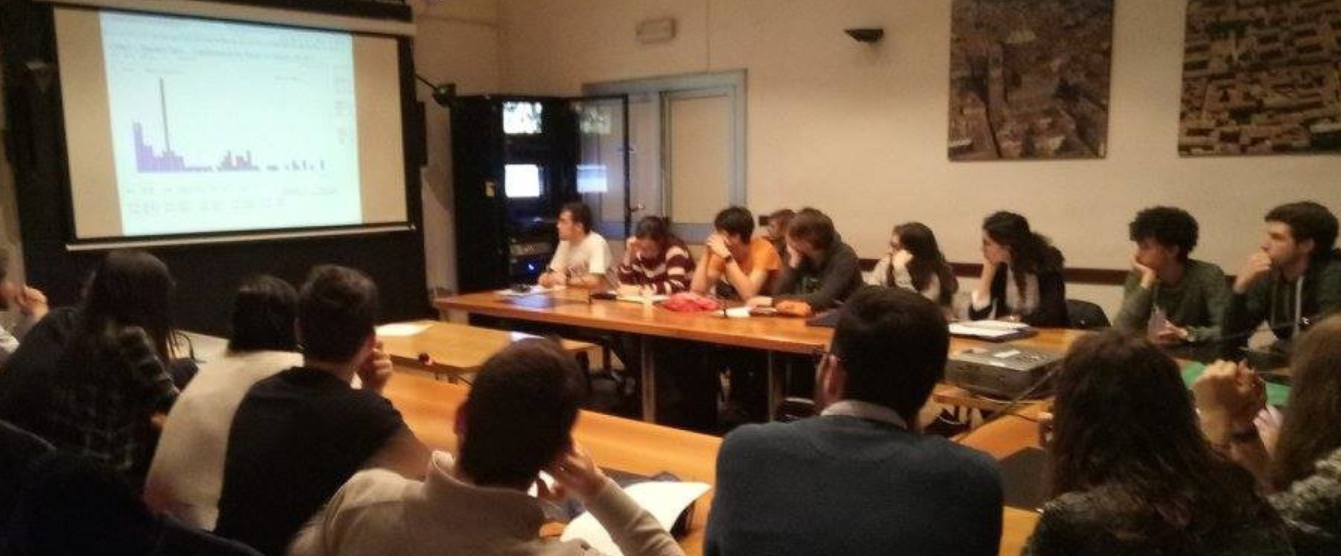 21/05/2025
P.Montagna - Attività Terza Missione INFN Pavia inizio 2025
2
LAB2GO PAVIA


Scuole partecipanti: 
Liceo Scientifico Taramelli Pavia
Scuola Internazionale Pavese Pavia
Istituto Tecnico Cardano Pavia

Totale 25 studenti

In tutti i casi:
1-2 incontri introduttivi
4-5 incontri da 1h30 

Evento finale comune (4h) al Dip.Fisica il 21 maggio 2025
21/05/2025
P.Montagna - Attività Terza Missione INFN Pavia inizio 2025
3
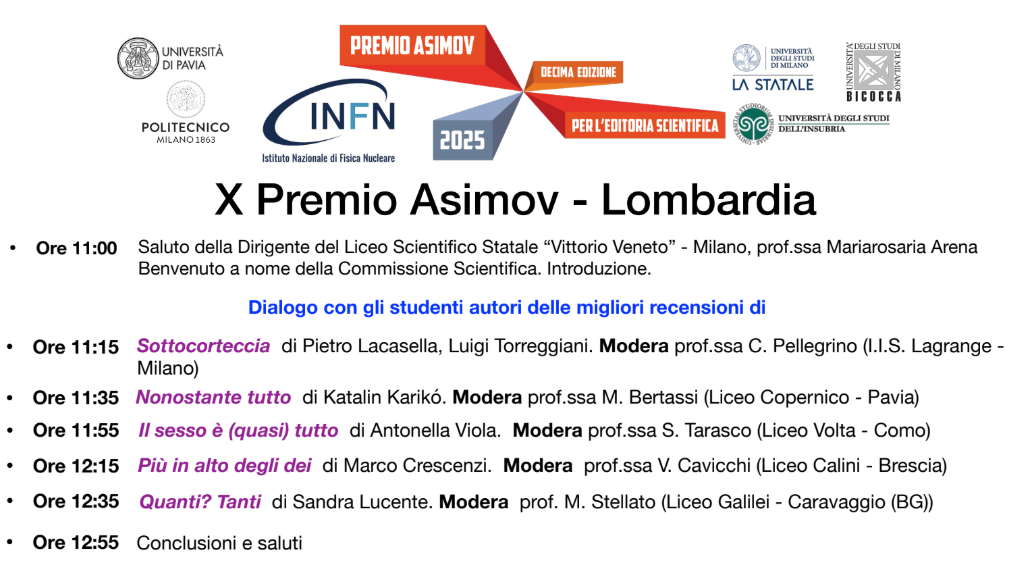 ASIMOV 
PAVIA-LOMBARDIA 
(M.Radici PV, E.Vigezzi MI)
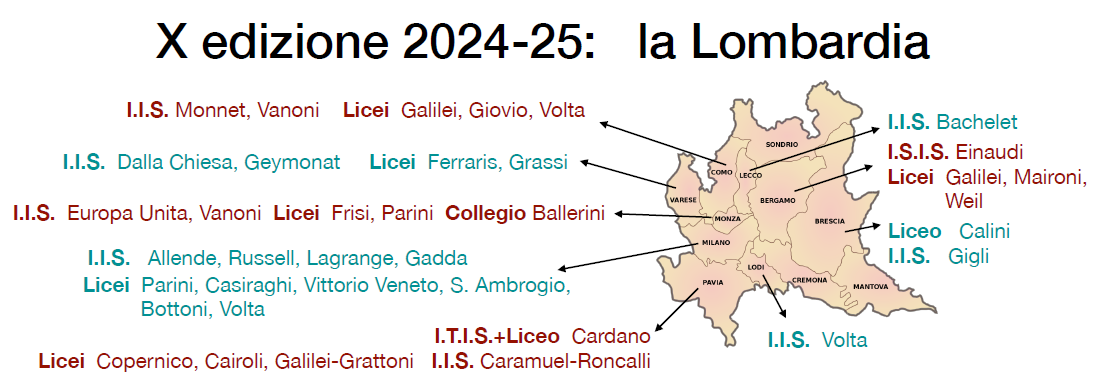 21/05/2025
P.Montagna - Attività Terza Missione INFN Pavia inizio 2025
4
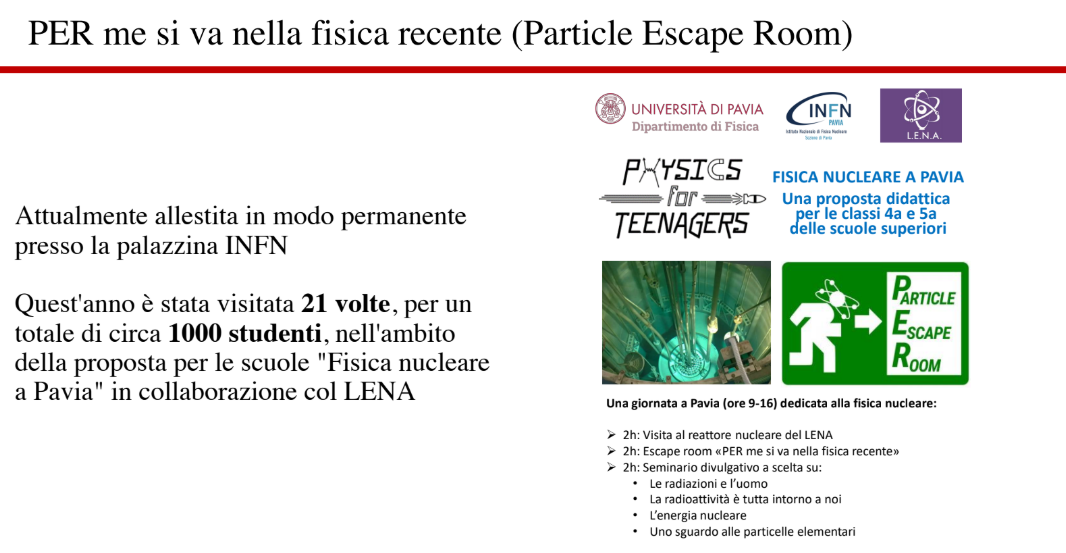 21/05/2025
P.Montagna - Attività Terza Missione INFN Pavia inizio 2025
5
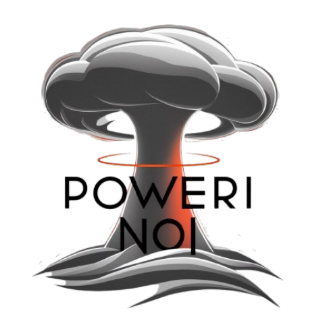 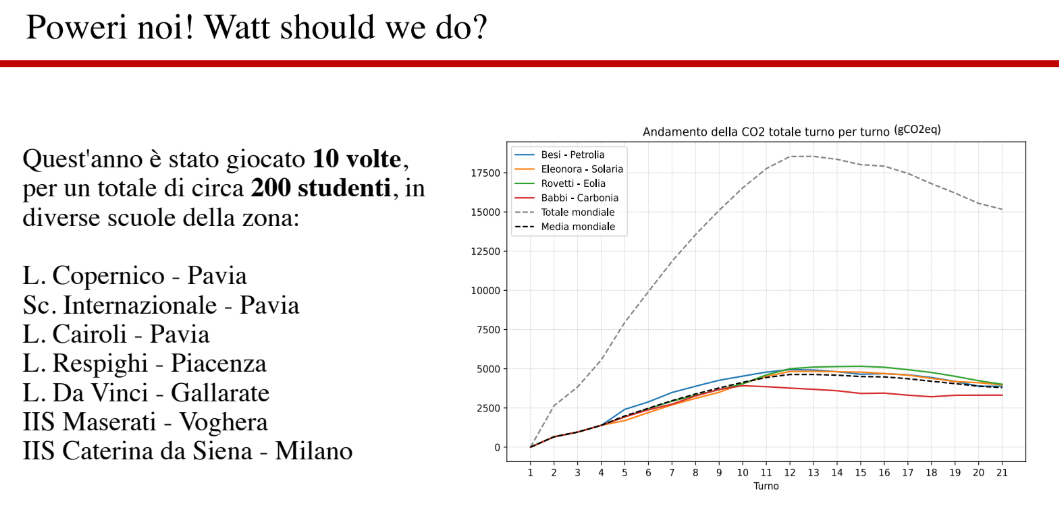 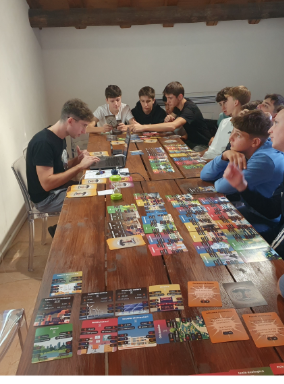 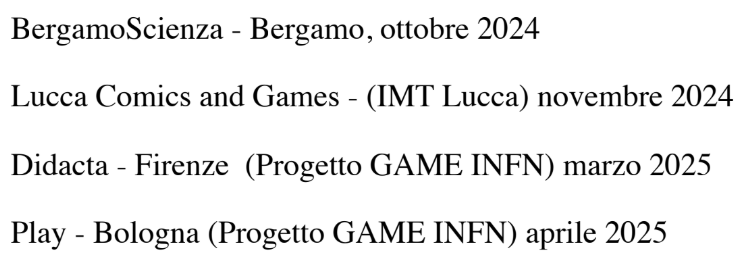 Grazie a Pigi, Antonio, 
Lucia, Mariaelena
Gruppo Lavoro FESTIVAL
Progetto GAME e INFN Firenze
21/05/2025
P.Montagna - Attività Terza Missione INFN Pavia inizio 2025
6
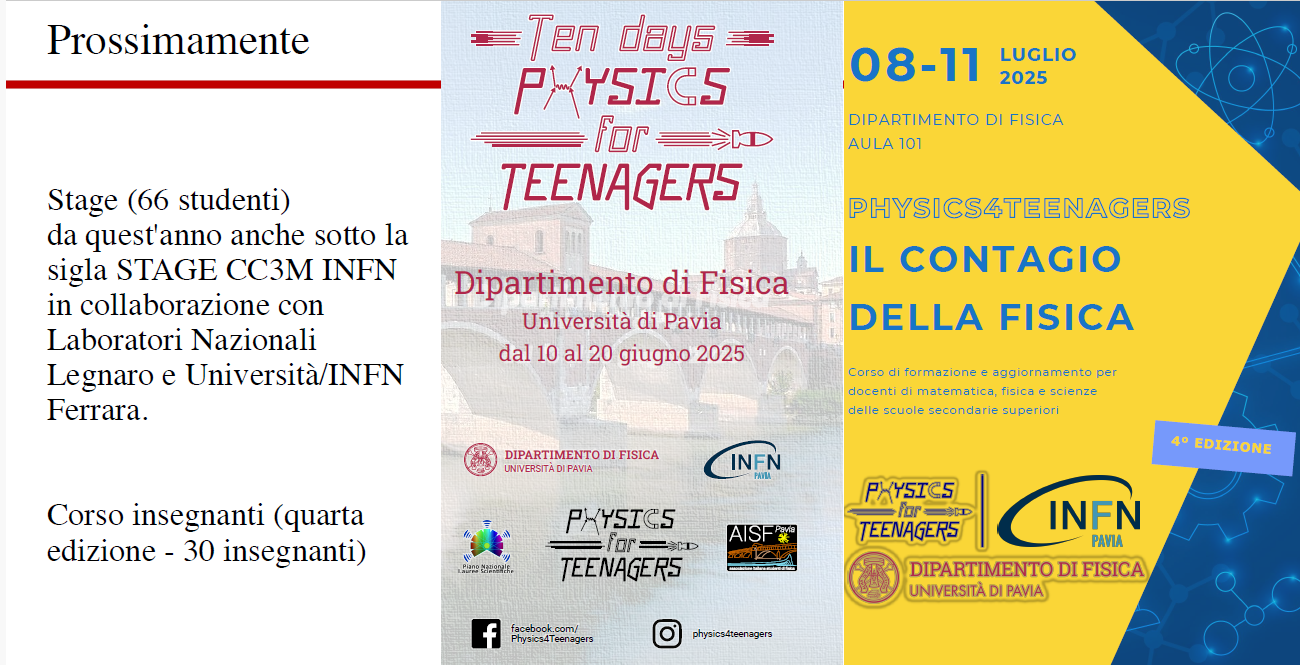 21/05/2025
P.Montagna - Attività Terza Missione INFN Pavia inizio 2025
7